CICLOS BIOGEOQUÍMICOSProf. Lourençowww.detonei.com
CICLO DO OXIGÊNIO
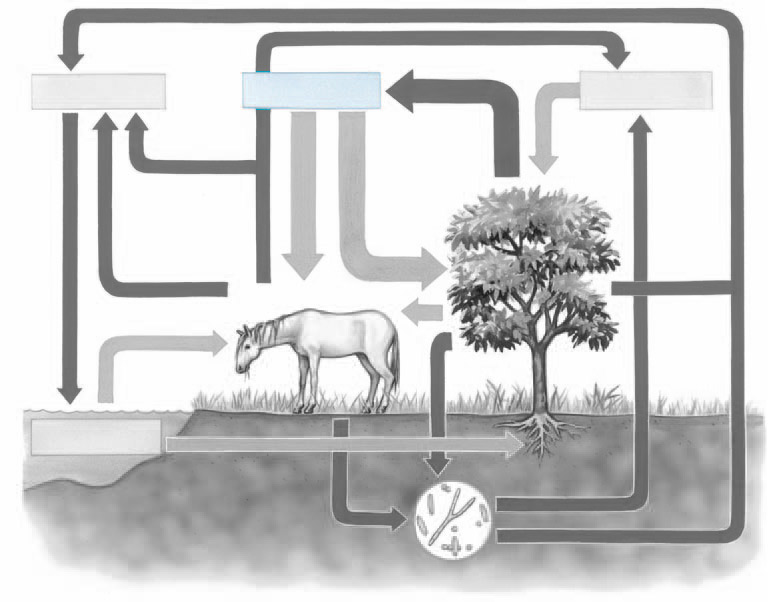 O2 atmosférico
CICLO DO OXIGÊNIO
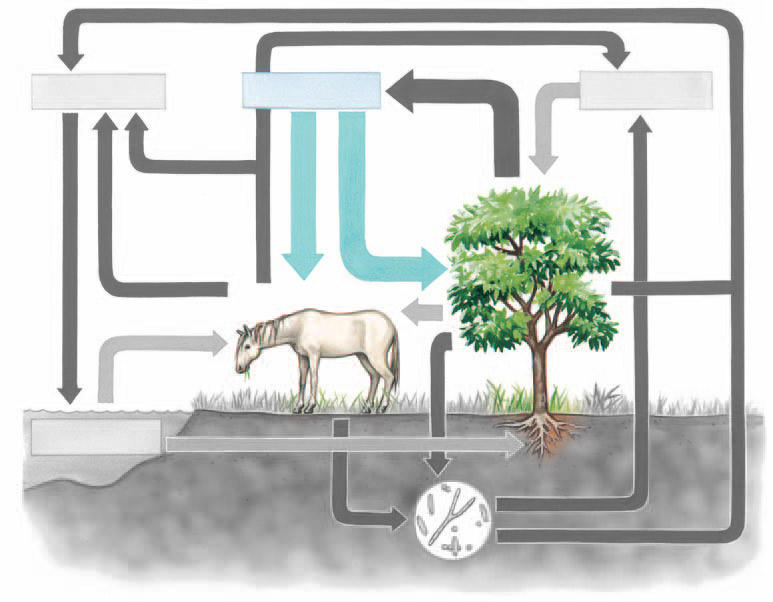 O2 atmosférico
Respiração
CICLO DO OXIGÊNIO
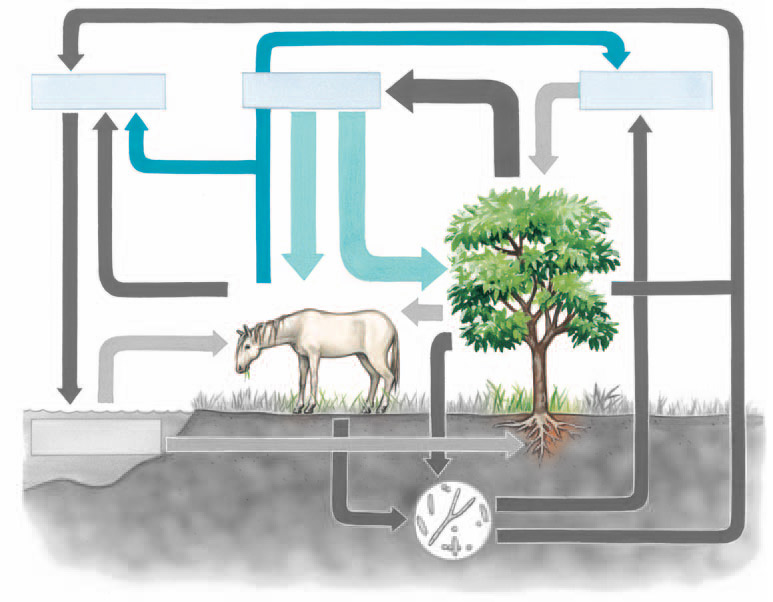 O2 atmosférico
H2O (vapor)
CO2 atmosférico
Respiração
Transpiração vegetal
CICLO DO OXIGÊNIO
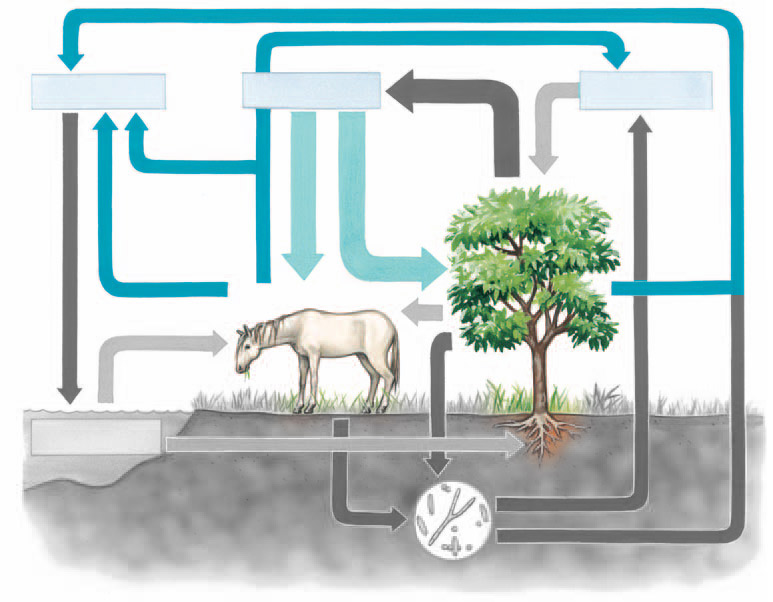 CO2 atmosférico
O2 atmosférico
H2O (vapor)
Respiração
Transpiração animal
Transpiração vegetal
CICLO DO OXIGÊNIO
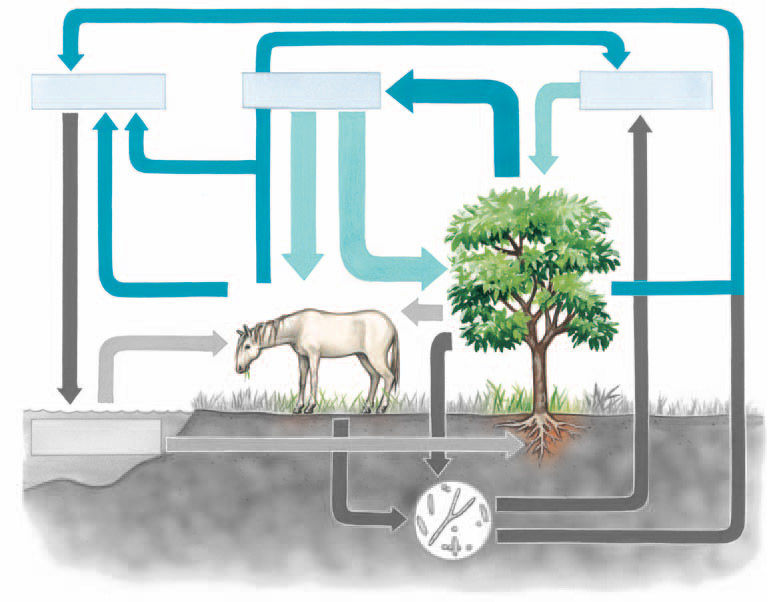 O2 atmosférico
H2O (vapor)
CO2 atmosférico
Fotossíntese
Respiração
Transpiração animal
Transpiração vegetal
CICLO DO OXIGÊNIO
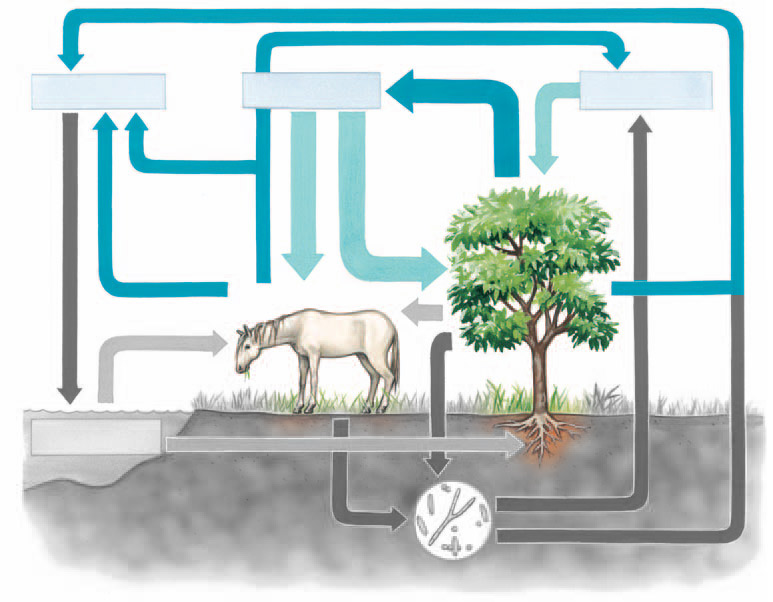 H2O (vapor)
O2 atmosférico
CO2 atmosférico
Fotossíntese
Respiração
Transpiração animal
Transpiração vegetal
CICLO DO OXIGÊNIO
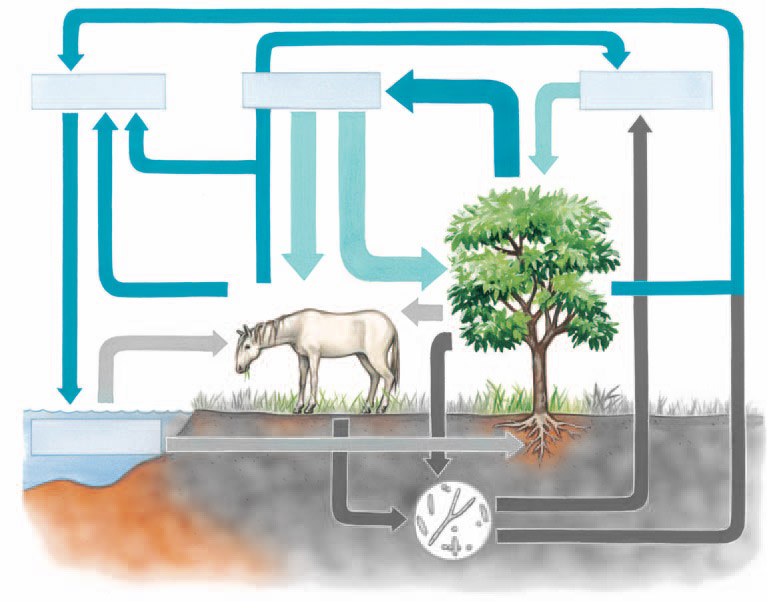 O2 atmosférico
CO2 atmosférico
H2O (vapor)
Fotossíntese
Respiração
Transpiração animal
Transpiração vegetal
Condensação (chuva)
H2O (líquida)
CICLO DO OXIGÊNIO
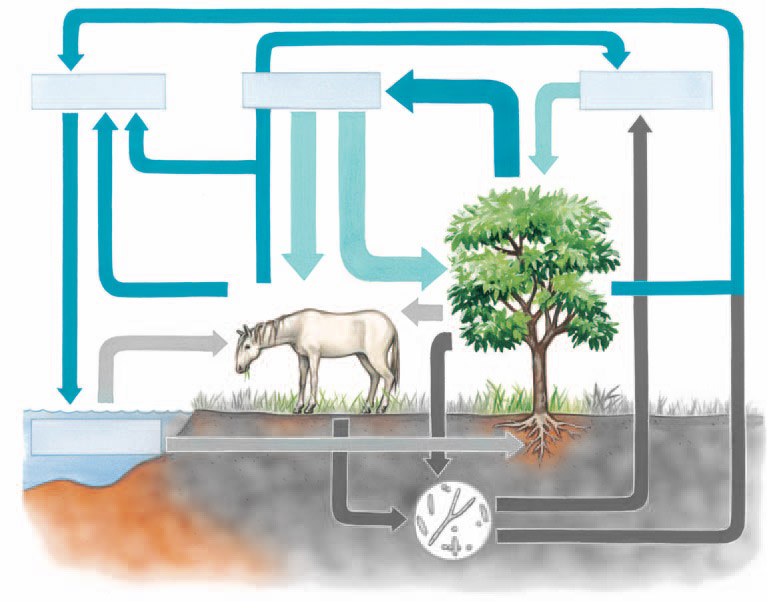 O2 atmosférico
CO2 atmosférico
H2O (vapor)
Fotossíntese
Respiração
Transpiração vegetal
Transpiração animal
Condensação (chuva)
H2O (líquida)
CICLO DO OXIGÊNIO
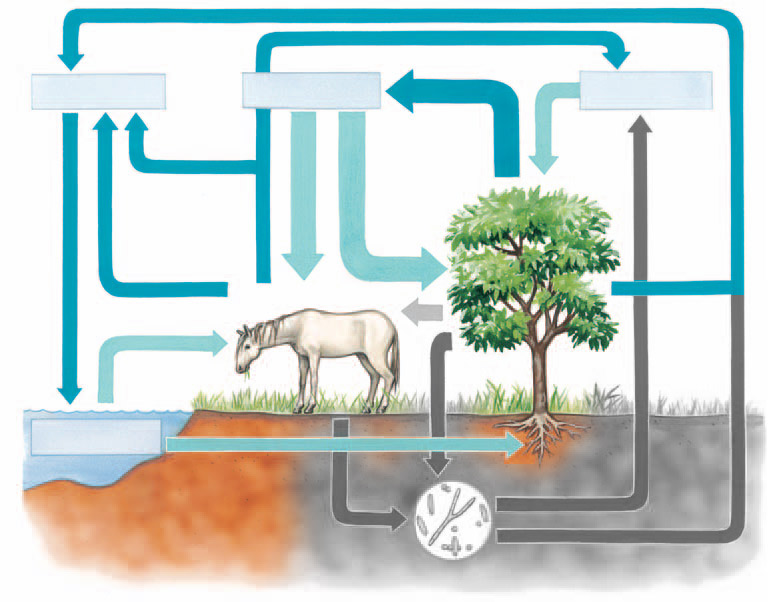 O2 atmosférico
H2O (vapor)
CO2 atmosférico
Fotossíntese
Respiração
Transpiração animal
Transpiração vegetal
Condensação (chuva)
Utilização por plantas e animais
H2O (líquida)
Absorção
CICLO DO OXIGÊNIO
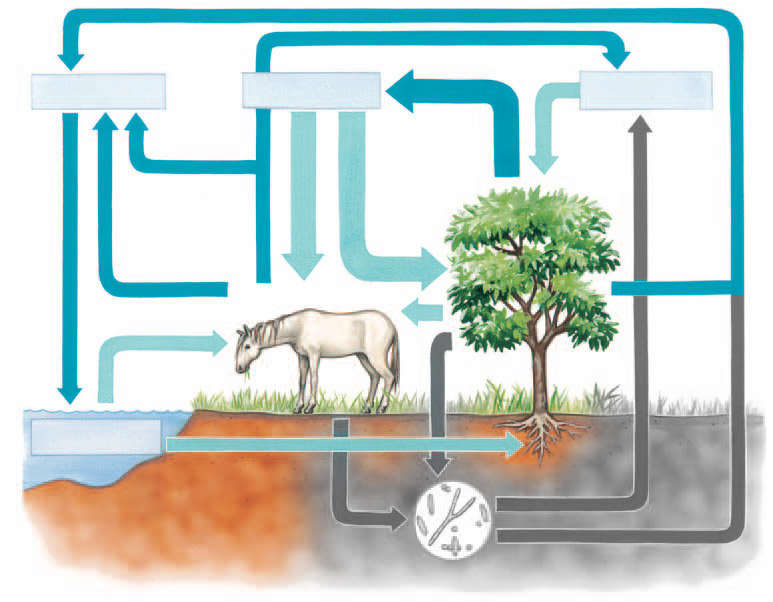 CO2 atmosférico
O2 atmosférico
H2O (vapor)
Fotossíntese
Respiração
Transpiração animal
Transpiração vegetal
Condensação (chuva)
Utilização por plantas e animais
H2O (líquida)
Absorção
CICLO DO OXIGÊNIO
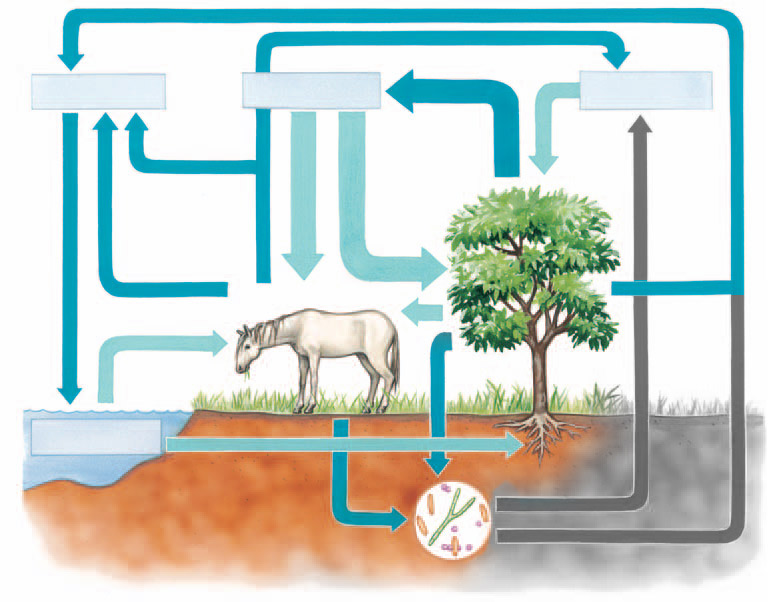 O2 atmosférico
H2O (vapor)
CO2 atmosférico
Fotossíntese
Respiração
Transpiração animal
Transpiração vegetal
Condensação (chuva)
Assimilação pelos herbívoros
Utilização por plantas e animais
H2O (líquida)
Morte e decomposição
Absorção
Microrganismos decompositores
CICLO DO OXIGÊNIO
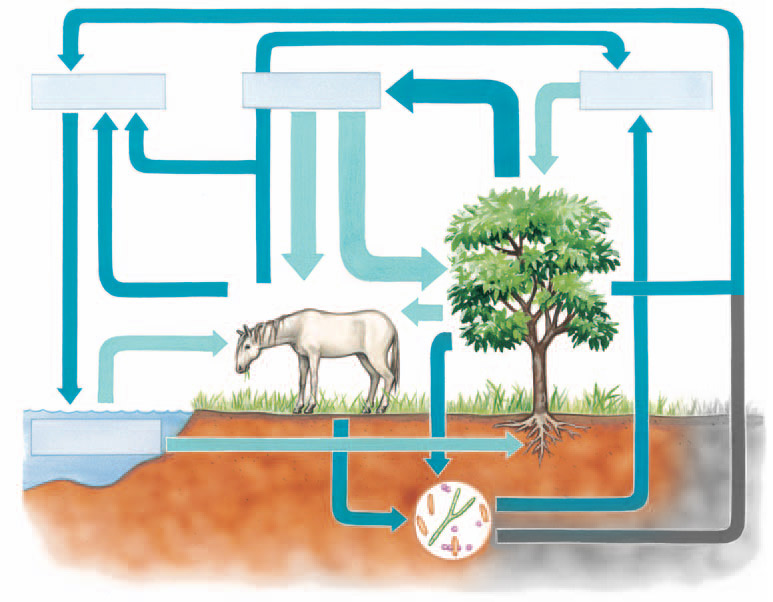 O2 atmosférico
CO2 atmosférico
H2O (vapor)
Fotossíntese
Respiração
Transpiração animal
Transpiração vegetal
Condensação (chuva)
Assimilação pelos herbívoros
Utilização por plantas e animais
H2O (líquida)
Absorção
Morte e decomposição
Microrganismos decompositores
CICLO DO OXIGÊNIO
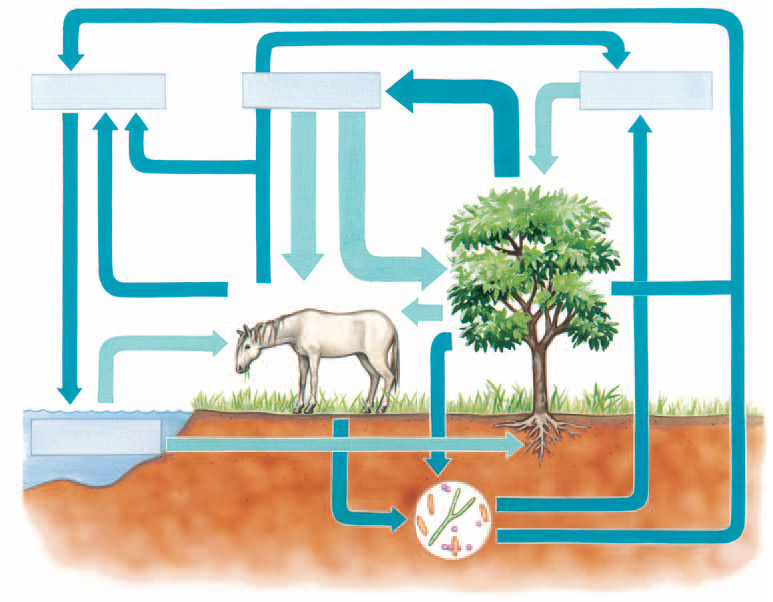 O2 atmosférico
H2O (vapor)
CO2 atmosférico
Fotossíntese
Respiração
Transpiração animal
Transpiração vegetal
Condensação (chuva)
Assimilação pelos herbívoros
Utilização por plantas e animais
H2O (líquida)
Absorção
Morte e decomposição
Transpiração do solo
Microrganismos decompositores
"Na natureza nada se cria, nada se perde, tudo se transforma". (Lavoisier, químico francês, 1743-1794)